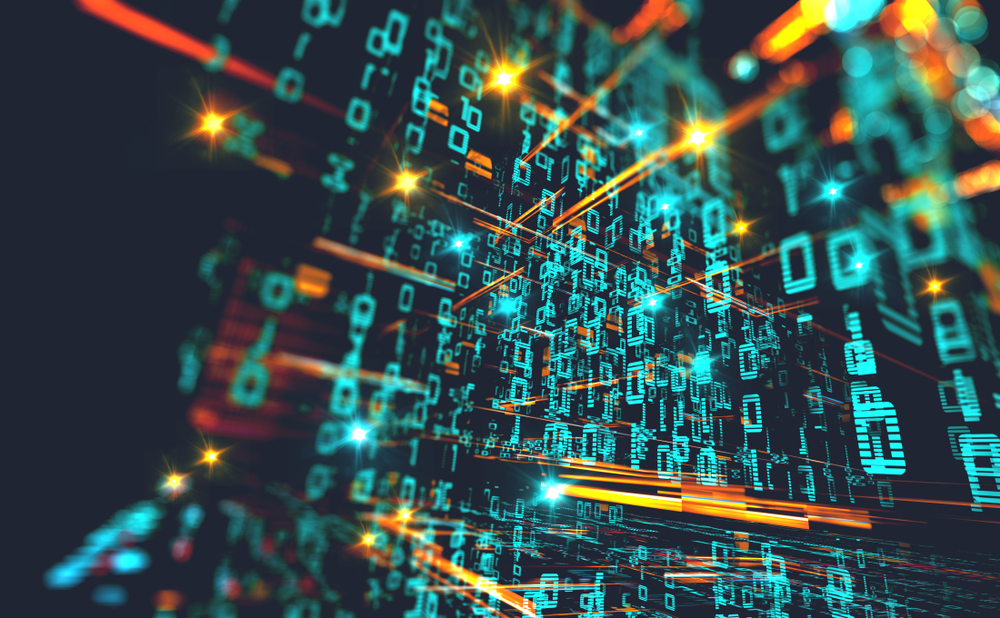 Predictive Analytics

S. Levkoff, PhD, CAP®

University of San Diego

Knauss School of Business

The Learning Problem
Descriptive Analytics & Data Management

S. Levkoff, PhD, CAP®

University of San Diego
Knauss School of Business

Introduction to Analytics
Data and analytics
The Institute for Operations Research and Management Science (INFORMS) defines ANALYTICS as…

“…the scientific process of transforming data into insights for making better decisions.”
Branches of analytics
There are three categories of analytics problems:

Descriptive

Prescriptive

Predictive
Descriptive
Descriptive methodologies are a collection of models that help describe the problem situation for further analysis.
Descriptive
Descriptive methodologies are a collection of models that help describe the problem situation for further analysis.
Descriptive
Descriptive methodologies are a collection of models that help describe the problem situation for further analysis.

Descriptive methods are exploratory in asking the question, “What happened?”
Descriptive
Descriptive methodologies are a collection of models that help describe the problem situation for further analysis.

Descriptive methods are exploratory in asking the question, “What happened?”
Descriptive
Descriptive methodologies are a collection of models that help describe the problem situation for further analysis.

Descriptive methods are exploratory in asking the question, “What happened?”

Usually involve some sort of summary statistics or visualizations to describe the data.
Descriptive
Descriptive methodologies are a collection of models that help describe the problem situation for further analysis.

Descriptive methods are exploratory in asking the question, “What happened?”

Usually involve some sort of summary statistics or visualizations to describe the data.
Prescriptive
Prescriptive methodologies offer solutions that provide specific quantifiable answers that can be implemented to solve a problem.
Prescriptive
Prescriptive methodologies offer solutions that provide specific quantifiable answers that can be implemented to solve a problem.
Prescriptive
Prescriptive methodologies offer solutions that provide specific quantifiable answers that can be implemented to solve a problem.

A prescriptive model answers the question, “What is the best action or outcome?”
Prescriptive
Prescriptive methodologies offer solutions that provide specific quantifiable answers that can be implemented to solve a problem.

A prescriptive model answers the question, “What is the best action or outcome?”
Prescriptive
Prescriptive methodologies offer solutions that provide specific quantifiable answers that can be implemented to solve a problem.

A prescriptive model answers the question, “What is the best action or outcome?”

Often involves Optimization
Prescriptive
Prescriptive methodologies offer solutions that provide specific quantifiable answers that can be implemented to solve a problem.

A prescriptive model answers the question, “What is the best action or outcome?”

Often involves Optimization
Predictive
Predictive methodologies are more focused on explaining causal relationships to predict the future (or understanding how past events affects future events).
Predictive
Predictive methodologies are more focused on explaining causal relationships to predict the future (or understanding how past events affects future events).
Predictive
Predictive methodologies are more focused on explaining causal relationships to predict the future (or understanding how past events affects future events).

A predictive model answers the question of “What could happen?”
Predictive
Predictive methodologies are more focused on explaining causal relationships to predict the future (or understanding how past events affects future events).

A predictive model answers the question of “What could happen?”
Predictive
Predictive methodologies are more focused on explaining causal relationships to predict the future (or understanding how past events affects future events).

A predictive model answers the question of “What could happen?”

Predictive methodologies often involve either forecasting - looking backwards to look forwards - or simulation - building a model based on theory and letting it “run forward” to see what happens.
Predictive
Predictive methodologies are more focused on explaining causal relationships to predict the future (or understanding how past events affects future events).

A predictive model answers the question of “What could happen?”

Predictive methodologies often involve either forecasting - looking backwards to look forwards - or simulation - building a model based on theory and letting it “run forward” to see what happens.
Example #1
Classify each of the following problems as requiring the use of either descriptive, prescriptive, or predictive analytics:

A shipping company needs to calculate the cheapest route to travel in order to make all of its scheduled deliveries on time.

Prescriptive! 
Keyword is cheapest!  It is asking for the best solution which requires Optimization.
Example #2
Classify each of the following problems as requiring the use of either descriptive, prescriptive, or predictive analytics:

A real estate company wants to know how much adding an extra bedroom to their luxury condo units would affect the market price of those units.

Predictive!  
It is asking how something would affect something else – a causal relationship!
Example #3
Classify each of the following problems as requiring the use of either descriptive, prescriptive, or predictive analytics:

Climate scientists want to understand the degree to which the climate has changed over time.

Descriptive!
Asking about what happened!  Not what will happen or how human activity has influenced what will happen!
Example #4
Classify each of the following problems as requiring the use of either descriptive, prescriptive, or predictive analytics:

A stock analyst wants to know the likelihood that the market will be in recession next year using historical return data.

Predictive!
Using the past to predict the future!
Example #5
Classify each of the following problems as requiring the use of either descriptive, prescriptive, or predictive analytics:

An online vendor wants to use its data to figure out the revenue maximizing price to charge for its product.

Prescriptive! 
Keyword is maximizing!  It is asking for the best solution which requires Optimization.
The analytics pipeline
Business Problem Framing
	Analytics Problem Framing
		Data Extraction and Preprocessing
			Methodology Selection
				Model Building
					Solution Deployment
						Lifecycle Maintenance
Business Problem Framing
Obtain or receive the problem statement and usability requirements

Identify stakeholders

Determine whether the problem is amenable to an analytics solution

Refine the problem statement and delineate constraints

Define an initial set of business benefits

Obtain stakeholder agreement on the business problem statement
Analytics Problem Framing
Reformulate a business problem statement as an analytics problem

Develop a proposed set of drivers and relationships to inputs

State the set of assumptions related to the problem

Define key metrics of success

Obtain stakeholder agreement on the approach
Data Extraction & Preprocessing
Identify and prioritize data needs and resources

Identify means of data collection and acquisition

Determine how and why to harmonize, rescale, clean, and share data

Identify ways of discovering relationships in the data

Determine the documentation and reporting of findings

Use data analysis results to refine business and analytics problem statements
Methodology Selection
Identify available problem solving approaches (methods)

Select software tools

Model testing approaches

Select approaches
Some popular software tools
Our toolkit
Microsoft Excel
The standard course text is based around his software.  Analysis and Solver tools recommended.
R 
A statistical data mining package available for download at the CRAN Project website:  https://www.r-project.org/.  All of the other leanpub texts on the reading list are written for R.
RStudio
An integrated development environment (IDE) for R.  Think of this as a more interactive “shell” that R wears on top of itself to look nicer from a user interface perspective.  It is available for download here:  https://www.rstudio.com/products/rstudio/download/
Stack Overflow
A great source for anything programming / statistics / analytics related.  Any questions or problems about programming syntax / commands can most likely be found / resolved here:  https://stackoverflow.com/
Model Building
Identify model structures

Evaluate models and data

Calibrate models and data

Integrate the models
Solution Deployment
Perform business validation of the model

Deliver report with the findings

Create model, usability, and system requirements for production

Support deployment
Lifecycle Maintenance
Document initial structure

Track model quality

Recalibrate and maintain the model as new data becomes available

Support training activities

Evaluate the business benefit of the model over time and compare to maintenance costs
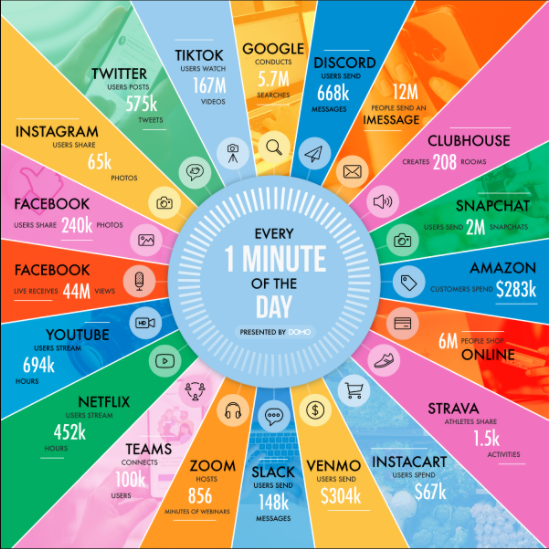 BIG Data!
As of July 2021, the internet reaches 65% of the world’s population – a 10% increase since January 2021 (domo.com)
How big is big?
Total amount of data consumed globally in 2021 is estimated to be 79 zettabytes (Statista).
A zettabyte is one trillion gigabytes of data.
This number is projected to grow to 180 zettabytes by 2025 (Statista).
Over 90% of the data that exists today was created in the last two years (domo.com).
Oil and land used to be out most valuable resources…
Now it is information!
37
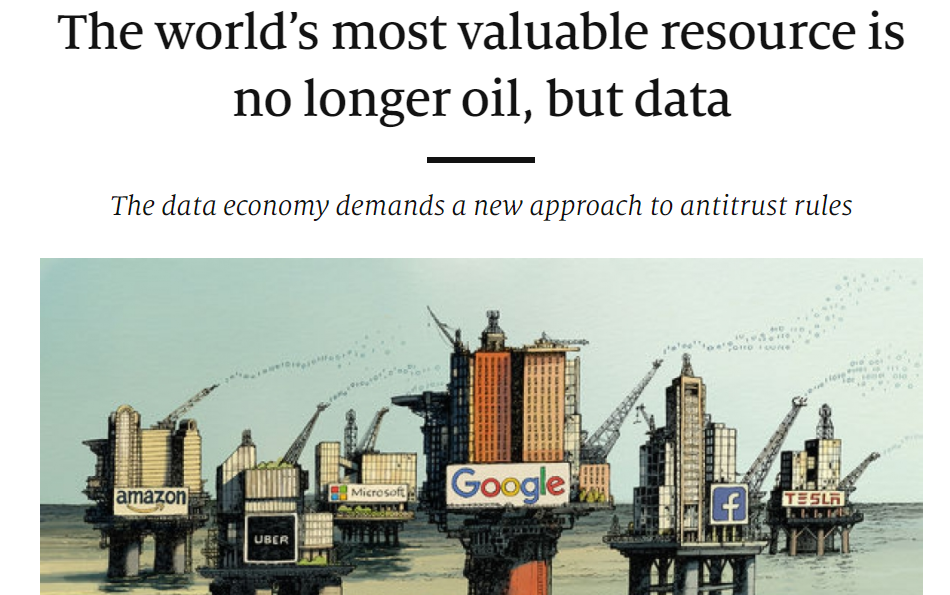 Leveraging Analytics
Humans excel at:
Common Sense
Morals
Imagination
Compassion
Abstraction
Dilemmas
Dreaming
Generalization
Cognitive Systems excel at:
Locating Knowledge
Pattern Recognition
Natural Language Processing
Machine Learning
Eliminating Bias
Endless Capacity